Resilient Community Education Businesses – what works
Presentation to 2012 ALA National Conference

Verna Kearney			Anne Burgoyne
Acting Executive Director	Eastern Metro Regional Manager  
ACFE 				ACFE
ACFE Snapshot
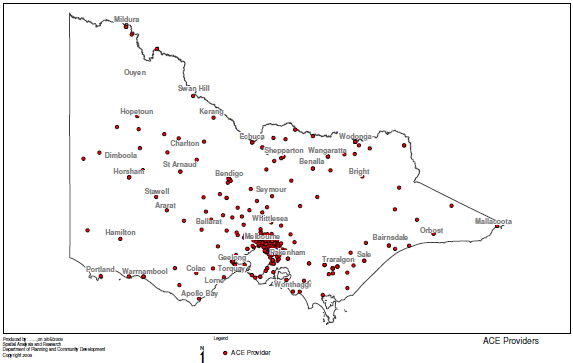 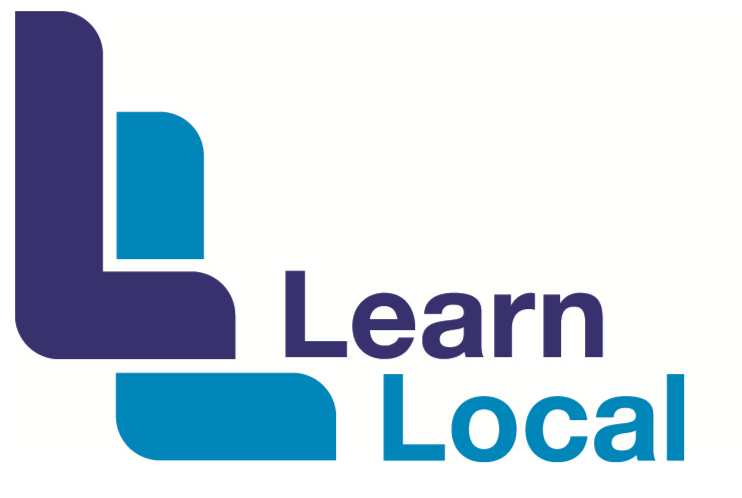 Building Resilient Community Education Businesses
Resilience

“Your organisation’s capacity to be buoyant and recover readily.”
Sustainability

“Your organisation’s capacity to mobilise resources consistently over time to respond effectively to local needs.”
Building Resilient Community Education Businesses
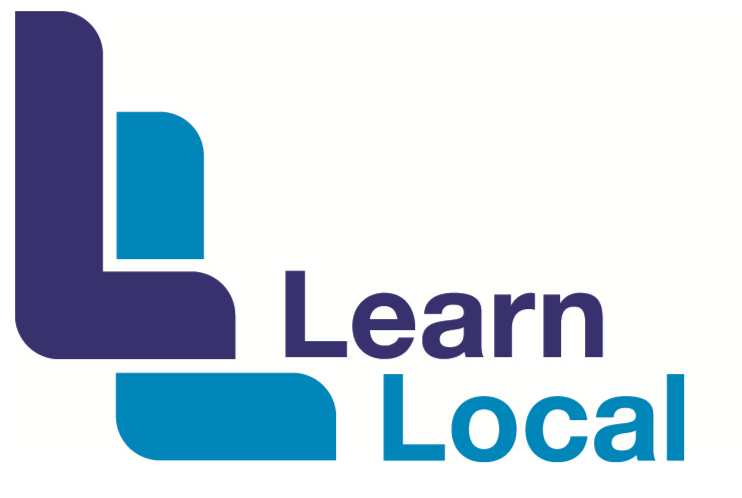 Quality teaching and learning
Building business capacity
Building Resilient Community Education Businesses
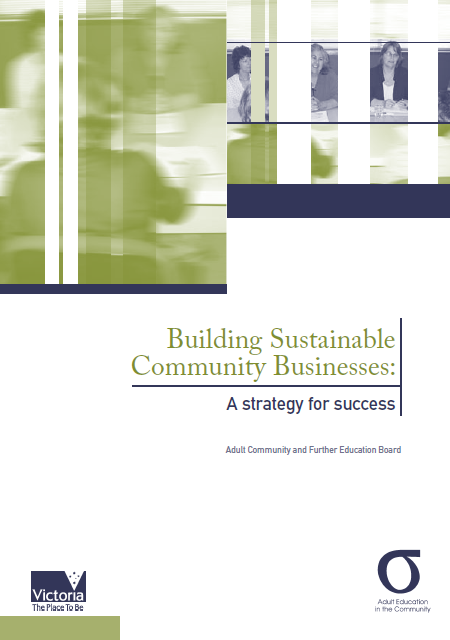 Learn Local sector consultation identified needs including:
sustainable business development
sustainable approaches to workforce planning
increased professional development opportunities
facilitation of communities of practice
governance
Building Resilient Community Education Businesses
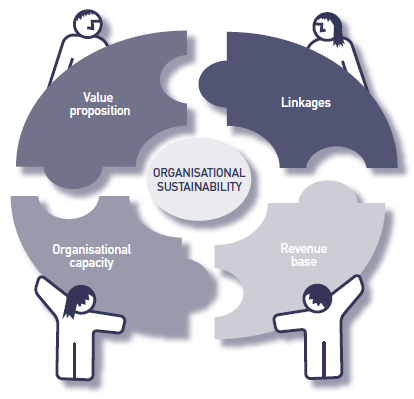 Building Resilient Community Education Businesses
External Challenges:
Changes in Government policy
Increasing compliance requirements
Increased competition for key resources
Changes to fee structures
Changing market  
New learner eligibility requirements
Community perceptions
Building resilience 2009-2012
ACE Capacity Initiatives:
Sustainable ACE businesses
Quality teaching and learning 
in ACE
Technology for teaching
ACE Business Capacity and Knowledge Project
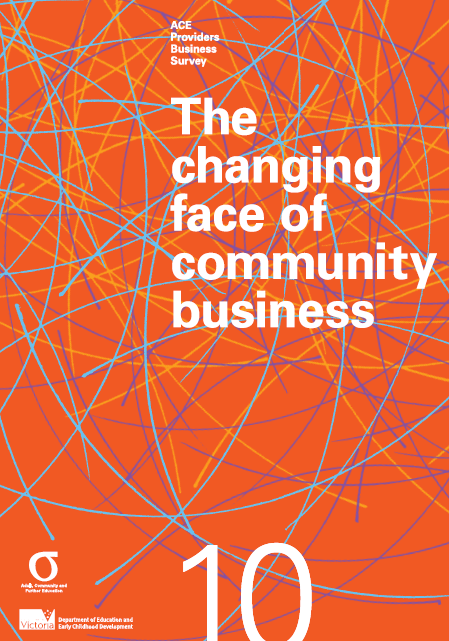 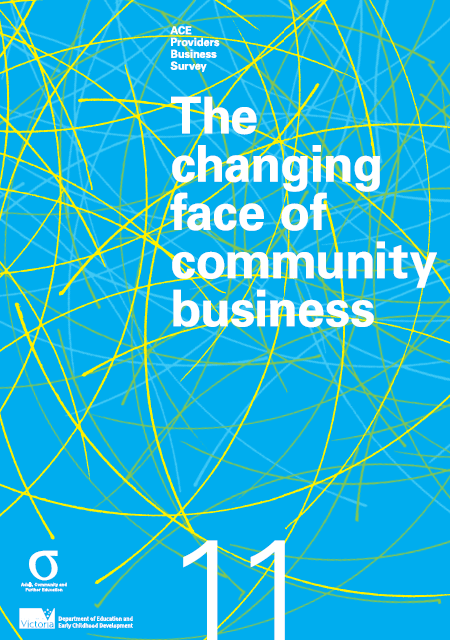 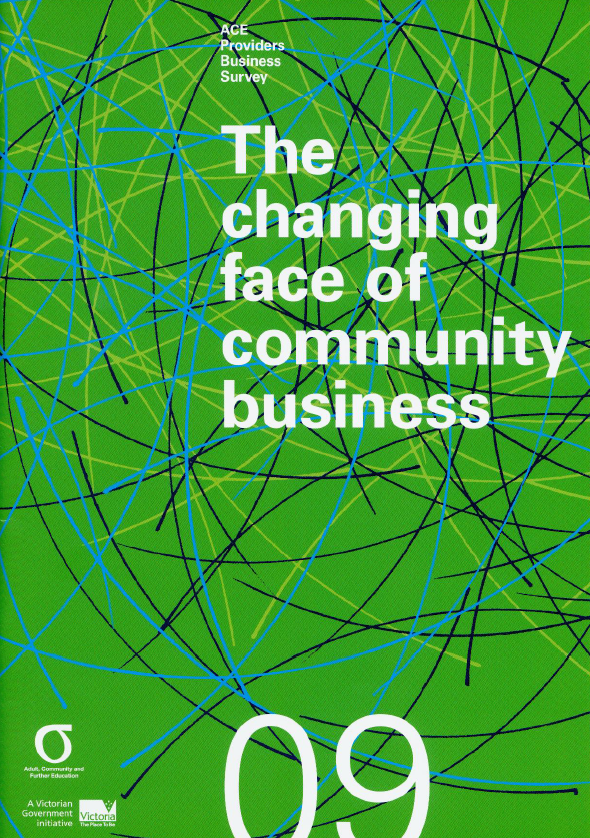 New Ways of Working with Business
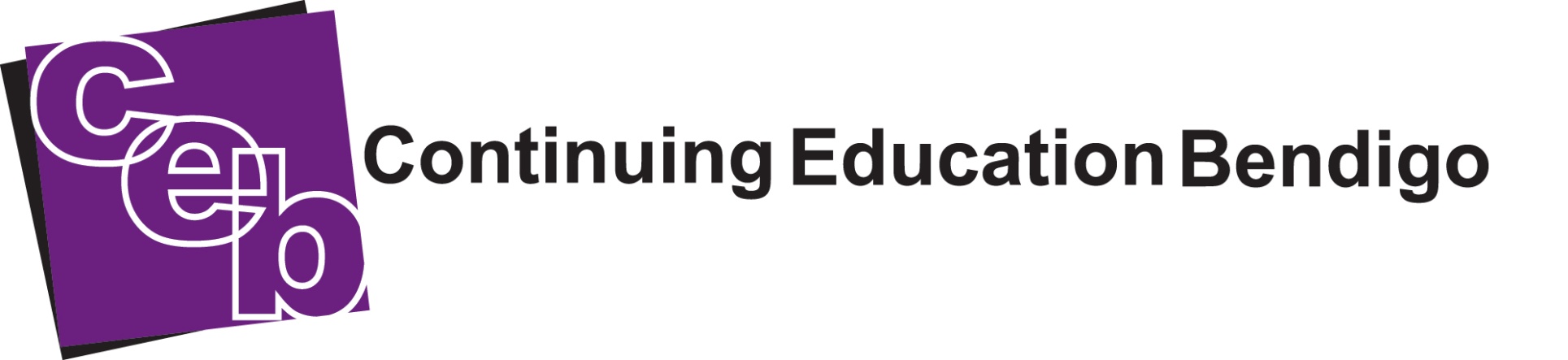 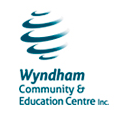 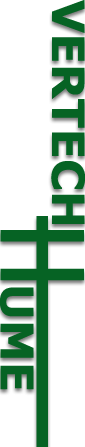 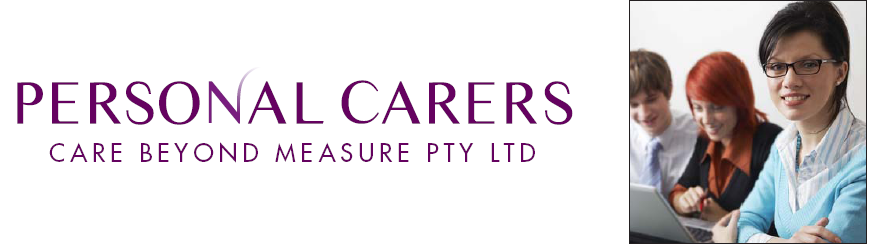 New Ways of Working with Business
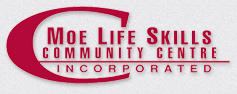 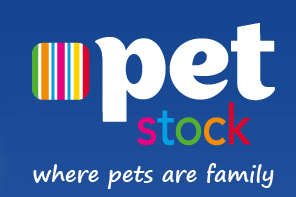 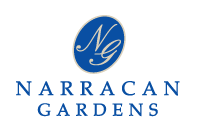 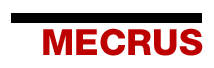 Sustainable ACE Businesses
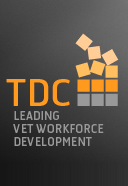 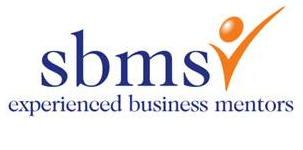 Sustainable ACE Businesses
Shared Services Pilot Project
Project grants available to improve back-of-house efficiency of ACE organisations, particularly smaller rural organisations with smaller staff numbers and skill sets. 
Seven demonstration projects funded over 2 years.
Sustainable ACE Businesses
Microsoft Agreement
The ACFE Board’s agreement with Microsoft ensures that education –level pricing of software and sufficient product licenses are available for ACE organisations
ACE learners have access to up-to-date and appropriate software
ACE organisations can undertake administrative, teaching, planning and management activity with the support of current software
Quality Teaching in ACE
Pre-accredited delivery = The initial vocational training that provides a pathway to nationally accredited training or employment.
Semi-formal
Informal
Formal
Learning continuum
Who are the high needs learners?
Quality Teaching in ACE
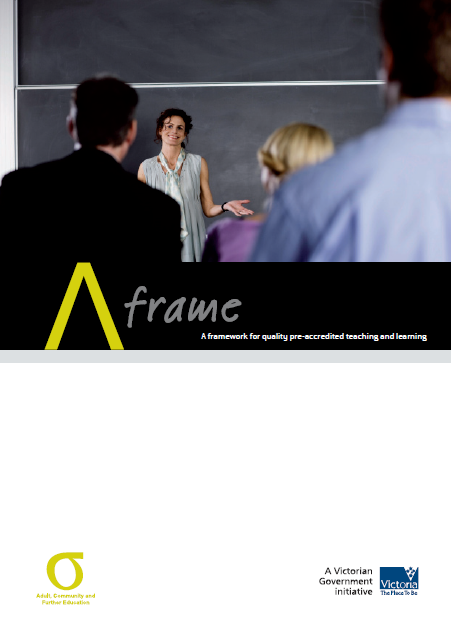 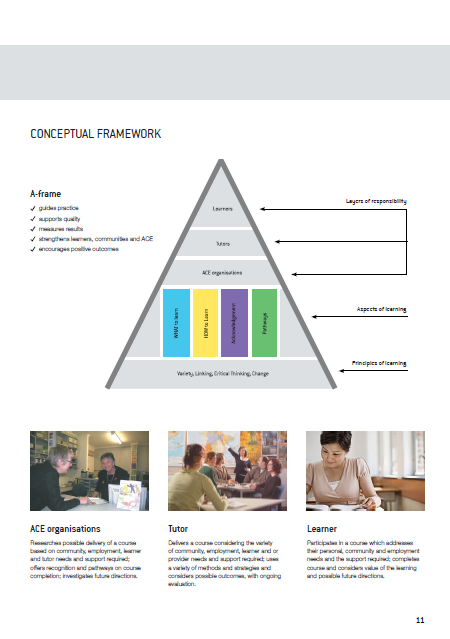 Quality Pre-accredited Delivery
Growing Skills for Knox Project




Coonara Community House
The Basin Community House
Rowville & District Neighbourhood House
Mountain District Learning Centre
Orana Neighbourhood House
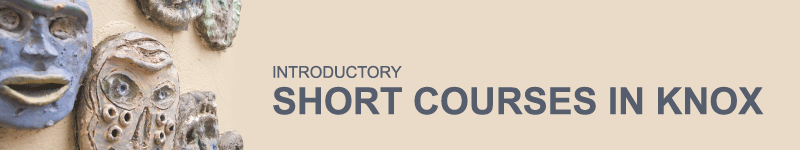 Quality Teaching in ACE
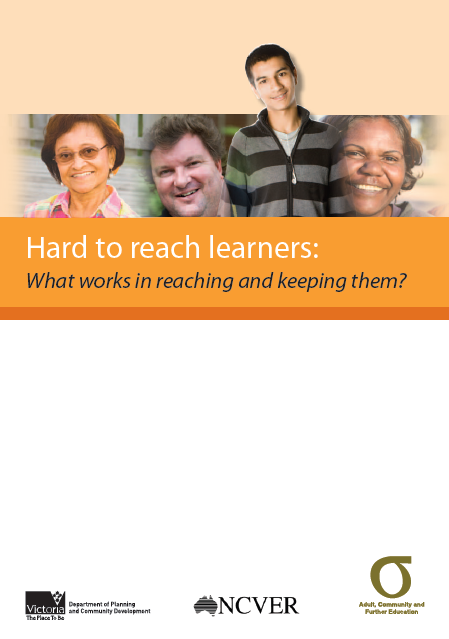 “Around 1.6 million adult Victorians do not have any post-school qualifications.”

ACFE 2009
Quality Teaching in ACE
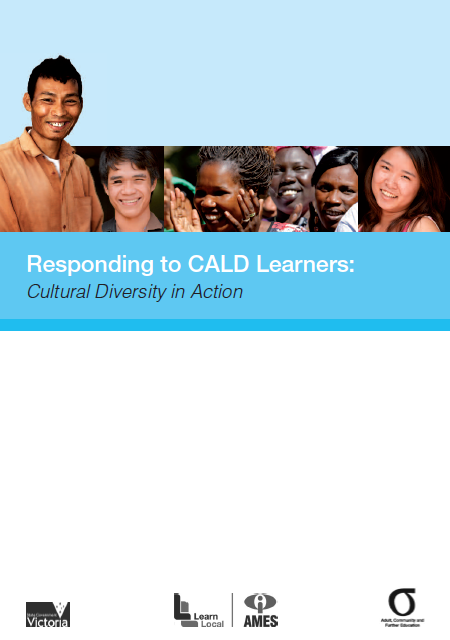 “Because refugees and migrants are different groups of people, with different pre-arrival experiences, it is important that the distinction be made in the services provided. Refugees have needs distinct from and additional to migrants.”

Refugee Council of Australia (2012)
Responding to CALD Learners
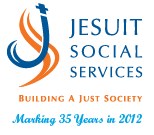 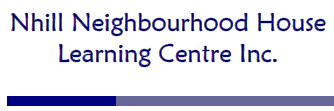 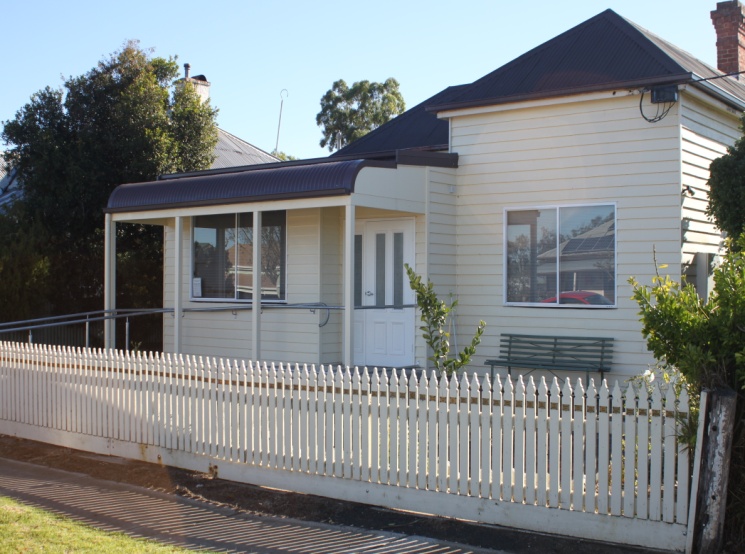 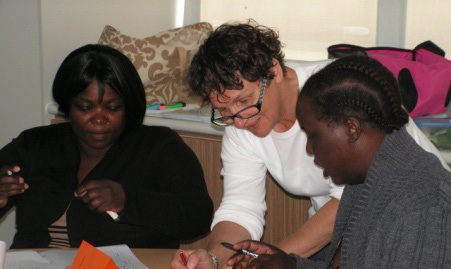 Community Learning Partnerships
The ACFE Board has encouraged ACE organisations to foster partnerships to address specific local skills and challenges through the Community Learning Partnership (CLP) program.
Grant program
Partnerships with industry, business, individuals and community organisations
Skill development to prosper economically and socially
Community Learning PartnershipsOpen4Business – The Avenue @ Eley
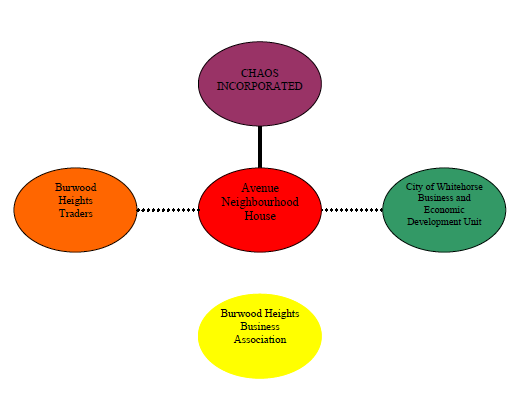 Collaboration chart at project commencement November 2010
Community Learning PartnershipsOpen4Business – The Avenue @ Eley
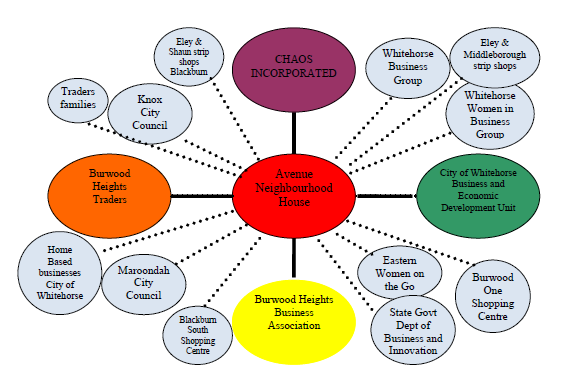 Collaboration chart end project May 2012
Capacity and Innovation Fund
Innovating 
for Learners
Quality Teaching
ACE Provider Business Capacity
Partnering 
for Learning
Capacity & Innovation Fund Projects
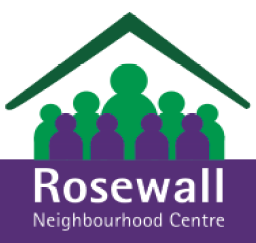 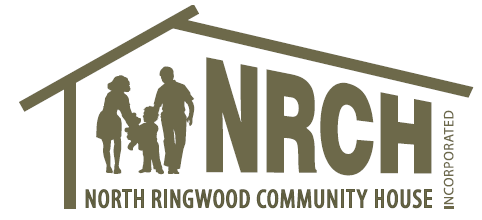 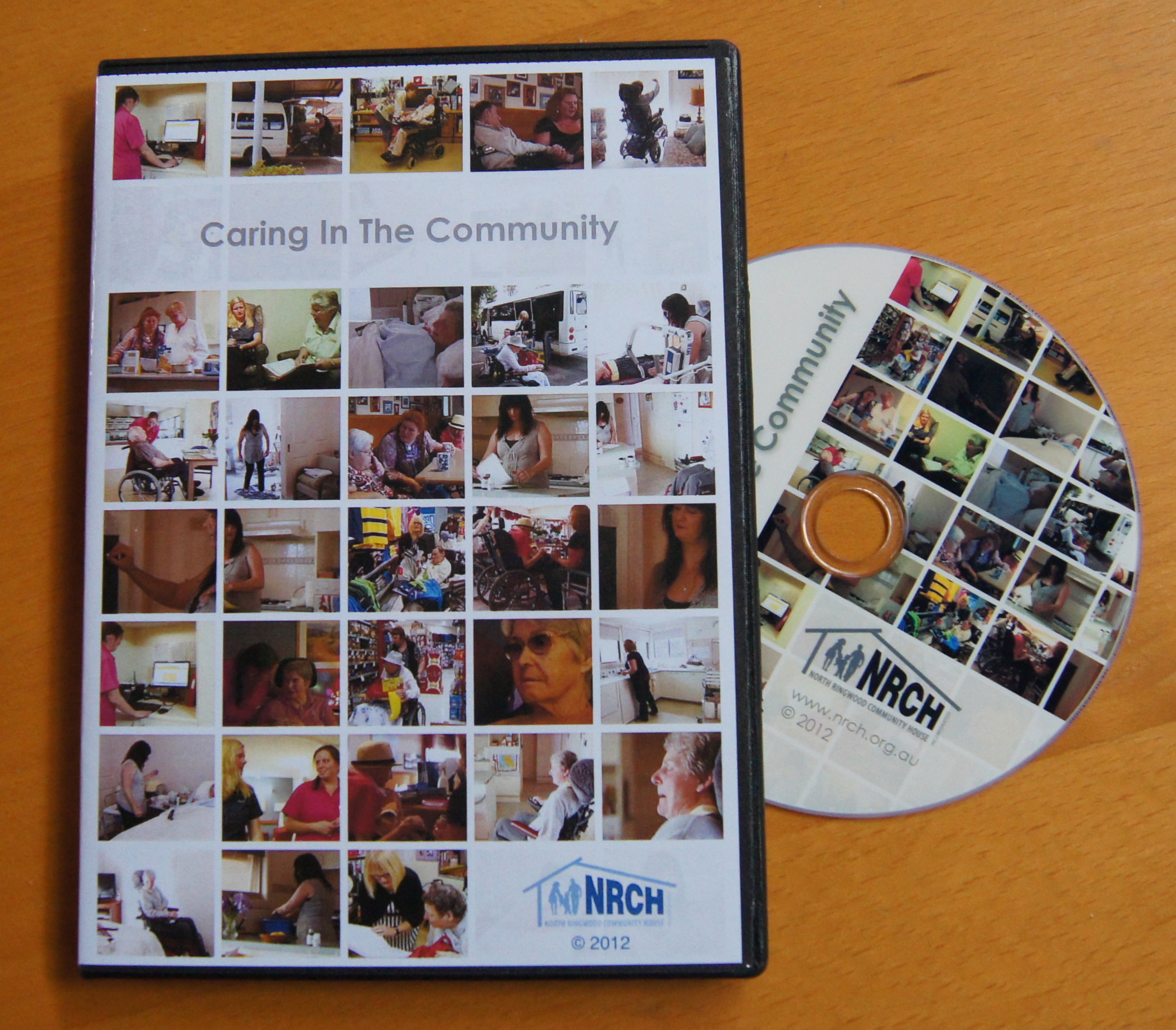 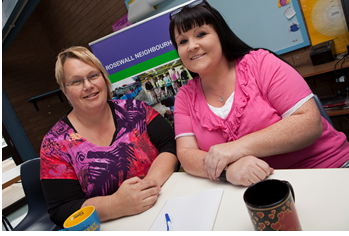 Building Resilient Community Education Businesses
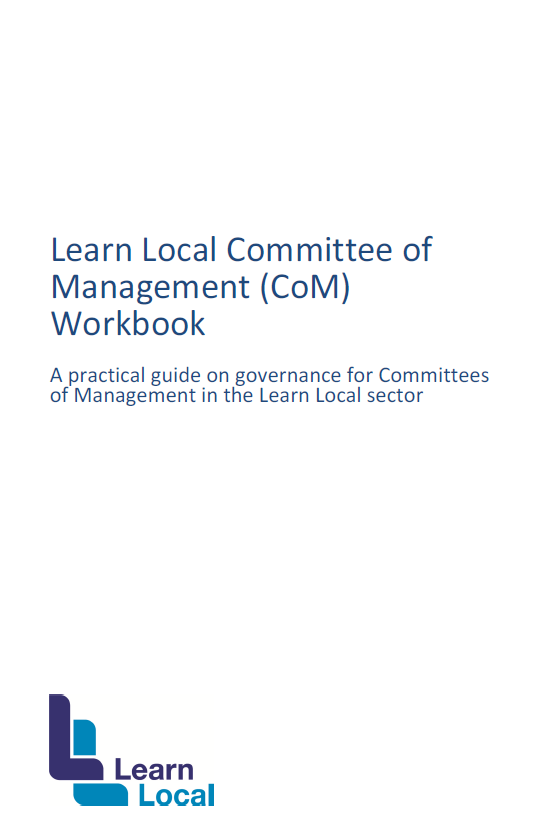 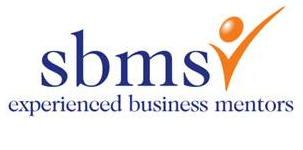 Building Resilient Community Education Businesses
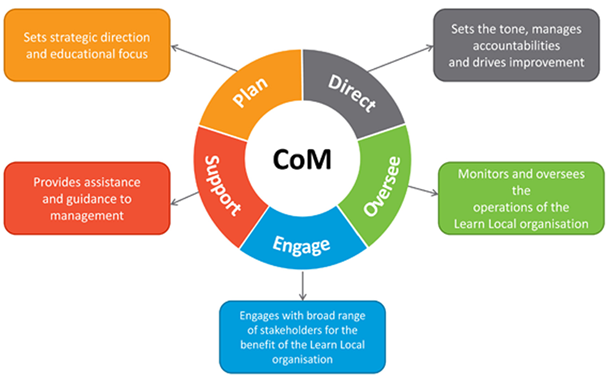 Questions
Resources are available on the ACFE website:
www.skills.vic.gov.au/Pages/learnlocal-ACFE

Enquiries can be directed to:
acfe@edumail.vic.gov.au